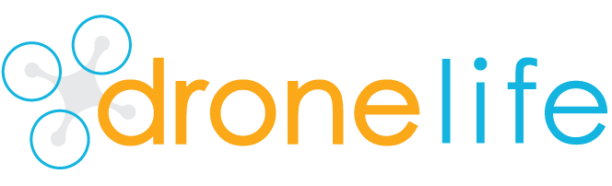 Media Kit and Offerings
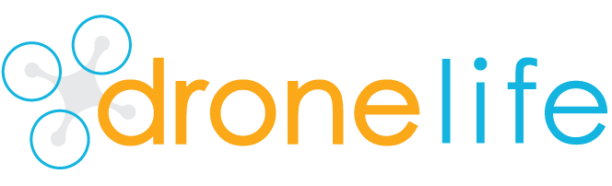 Founded in 2013 and organized under DroneLife Publishing, DroneLife is a worldwide drone eco-system focused on the rapidly emerging market for commercial, military, and public safety drones.
Dronelife, confidential
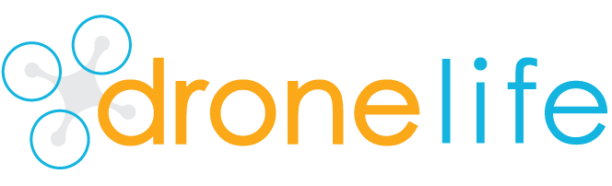 With the development of digital content and services oriented towards targeted market verticals, DroneLife.com currently receives over 3,000 – 9,000 visitors per day and up to 3,000,000 visitors per year, in addition to a thriving social media following on Meta, X, and Youtubee
Dronelife, confidential
BECOME DIGITALLY VISIBLE
DRONELIFE provides a combination of Branding, Lead Generation, and Sponsored / Native Content
We support branding efforts, product launches, lead generation, and marketing or webinar programs.
Run multiple ad sets simultaneously, to support multiple initiatives
Expand visibility on other channels through sponsorship of the Dawn of Drones weekly podcast.
Reach a global audience of drone industry leaders and customers: from North America, Europe, Asia, and emerging drone markets.
Increase your digital presence by posting sponsored content on our website (2-3 million visitors per year)
Access our social media audience via sponsored posts
Advertise on our website and via our weekly newsletter
Send a sponsored email to our 20,000+ subscriber email list
All content is subject to editorial approval to preserve brand voice
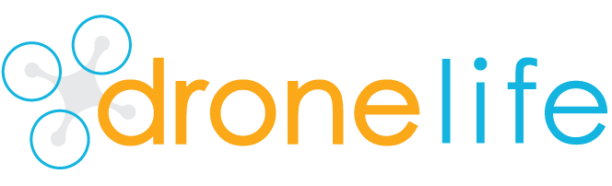 Cited and Trusted by Media Colleagues including:
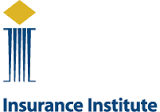 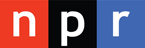 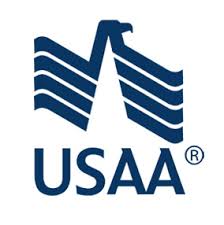 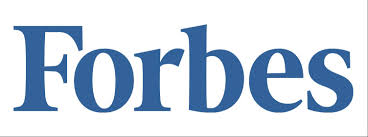 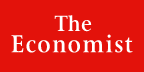 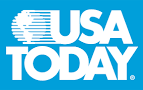 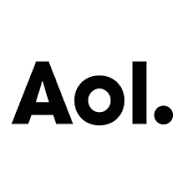 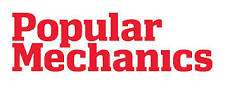 Social Media Offerings
$550/post
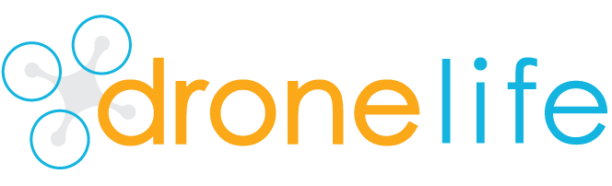 Unlock the full potential of your business by using our social media reach to access potential clients!
YouTube 
Tweets
Facebook Posts
2080 Subscribers
1.5m lifetime views
46.7k+ hours watched
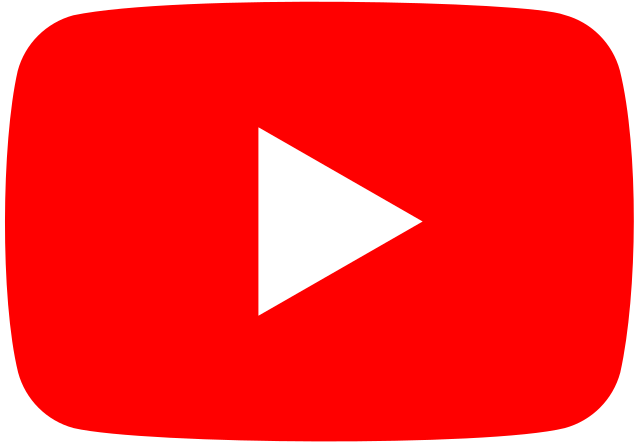 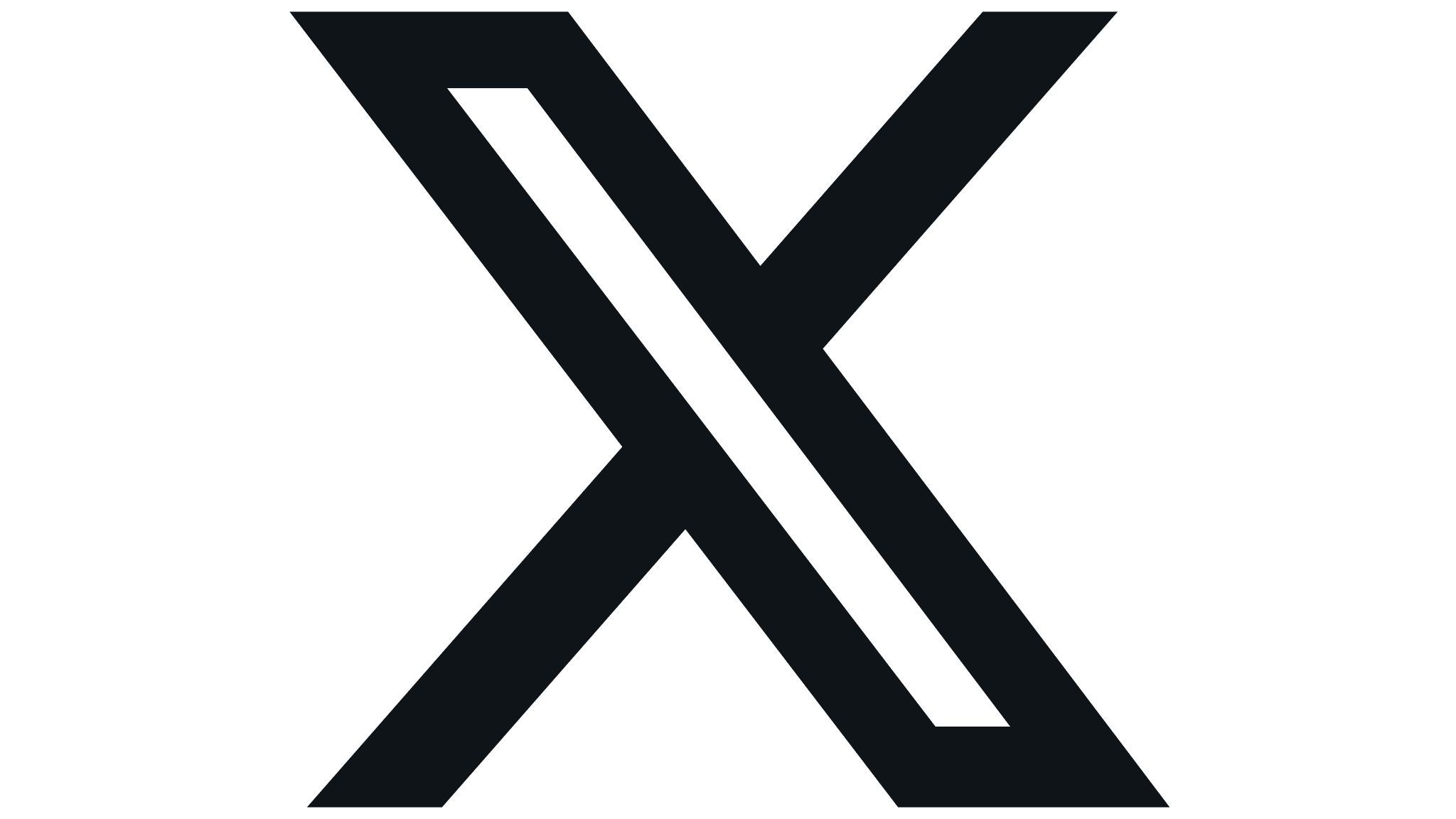 41.8k Followers
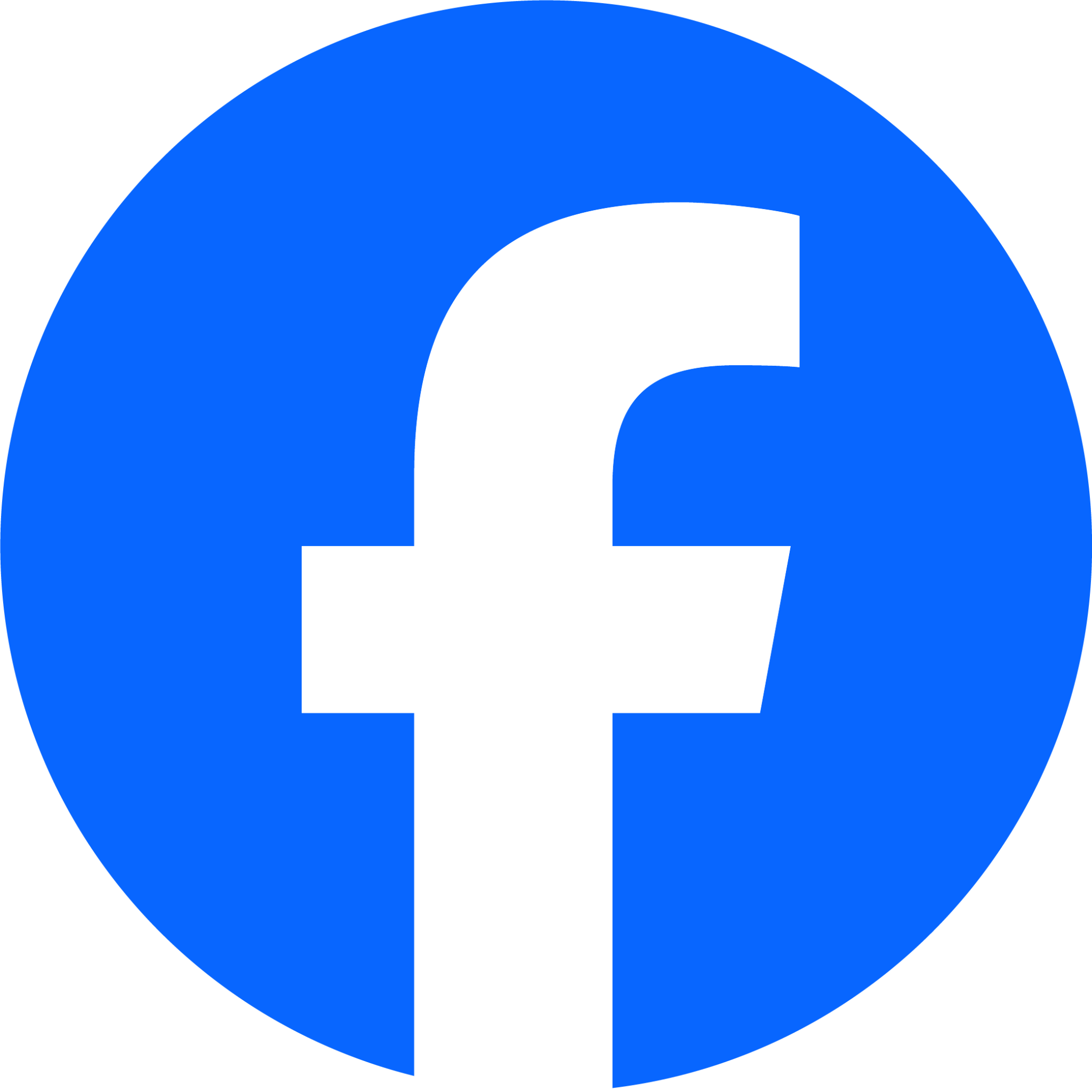 198k Followers
Sponsored Email
$5000
Send a sponsored email to the 20,000+ interested subscribers, including some of the leading figures within the drone industry
avg. open rate 33%
avg. click rate 2.5%
Drive traffic to your site!
Announce products or service launches!
Share a new resource!
Reach an already interested audience!
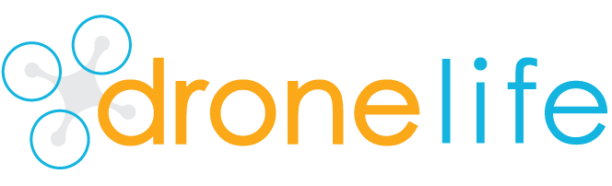 Sponsored Content
$3000
Allow our editorial team to tell your company or product’s story to our readers, an audience that includes industry leaders, regulators, and millions of potential customers
- Executive / Spokesman interviews
- Product Announcements
- Thought leadership
- Published on the web, x, Meta, and Youtube
- Must be of interest to the reader
Newsletter Sponsorship
(non-exclusive)
$500
Be a part of our popular, industry-leading newsletter (and its 20000+ professional audience) with a non-exclusive ad-based sponsorship marketing opportunity
Gain access to a dedicated audience eager for quality content while sharing the spotlight with other reputable brands. 
This cost-effective approach allows you to engage with a targeted, engaged community without the commitment of exclusivity. 
It's the perfect way to enhance your marketing mix and drive meaningful engagement with every issue.
Ad based
Our e-newsletter goes out to an op-in audience
Podcast Sponsorship
$5000
Advertise on Public Safety Drone Review, released in collaboration with DRONERESPONDERS, the largest international advocacy group for first responders using drone technology, released once a month
Hosted by longtime law enforcement veteran Timothy Martin and Dronelife Editor-in-Chief Miriam McNabb 
2 ad slots at start and end of episode
Mentioned and called out  in all pre-event content
Quarterly pricing available
Bronze Tier
$800/month
One piece of sponsored / native content written by DRONELIFE per quarter designed to benefit the brand while being of interest to our readers.  Article published on the Web, Facebook (>200K) and Twitter (>42k)
Content is converted via AI and posted on Soundcloud and on YouTube.
Up to 2 ad sets that run on our home page, landing pages, and content pages.
A minimum of one non-exclusive ad-based sponsorship on our e-newsletter per month, with a current subscriber list of more than 22,000.
Silver Tier
$1200/month
One piece of sponsored / native content written by DRONELIFE per quarter designed to benefit the brand while being of interest to our readers.  Article published on the Web, Facebook (>172K) and Twitter (>40k)
Up to 3 ad sets that run on our home page, landing pages, and content pages.
A minimum of three non-exclusive ad-based sponsorship on our e-newsletter per month, with a current subscriber list of more than 22,000.
Gold Tier
$1500/month
One piece of sponsored / native content written by DRONELIFE per quarter designed to benefit the brand while being of interest to our readers.  Article published on the Web, Meta (200K) and X  (>42k)
Content is converted via AI and posted on Soundcloud and on YouTube.
Up to 2 ad sets that run on our home page, landing pages, and content pages.
A minimum of one non-exclusive ad-based sponsorship on our e-newsletter per month, with a current subscriber list of more than 20,000.
Monthly Marketing Package
$7500/month
Kick off your product launch, drive attendance at your webinar, or publicize a major announcement with a 30-day all-out marketing push on multiple vectors
Custom social media posts on multiple channels
One piece of sponsored content
Ads that run on our website and landing pages at least 4 times per period (non-exclusive)
Exclusive Customized Mailing to our subscriber database of more than 20,000 drone industry readers.
Bundle Pricing
To Get Started
Contact Harry McNabb at harry@dronelife.com to discuss bundle pricing/additional marketing opportunities or with any other questions